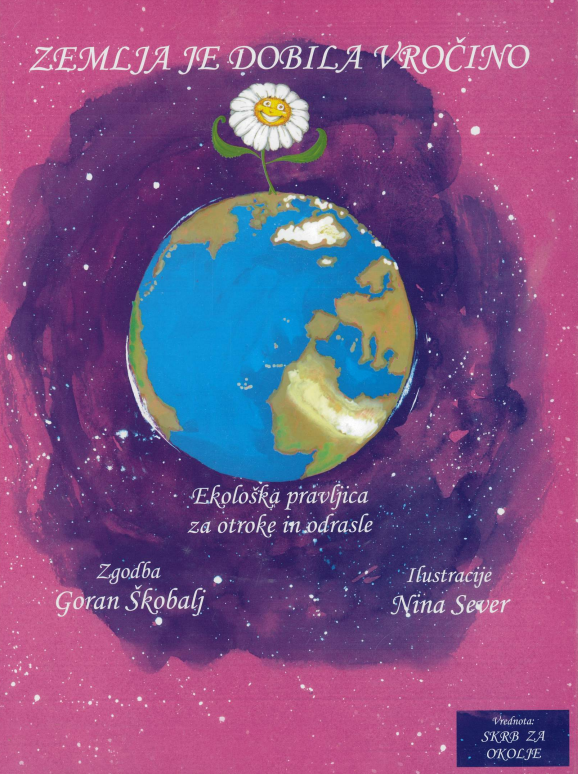 22. APRILDAN ZEMLJE
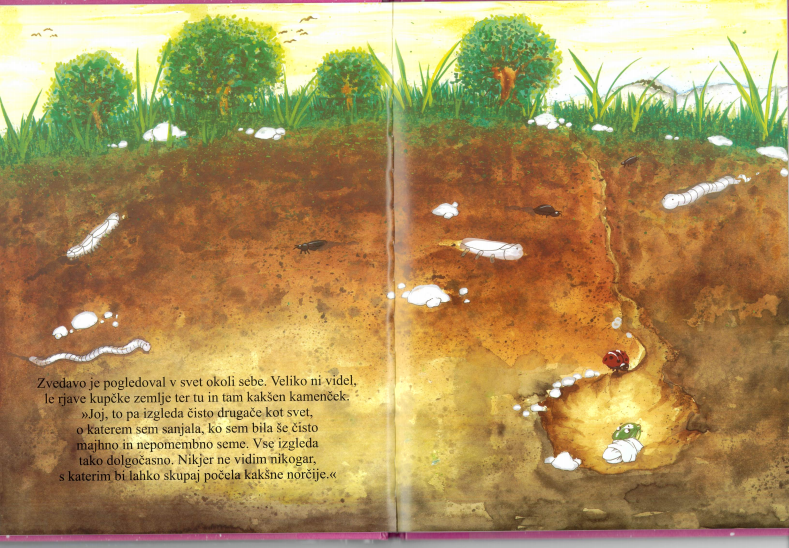 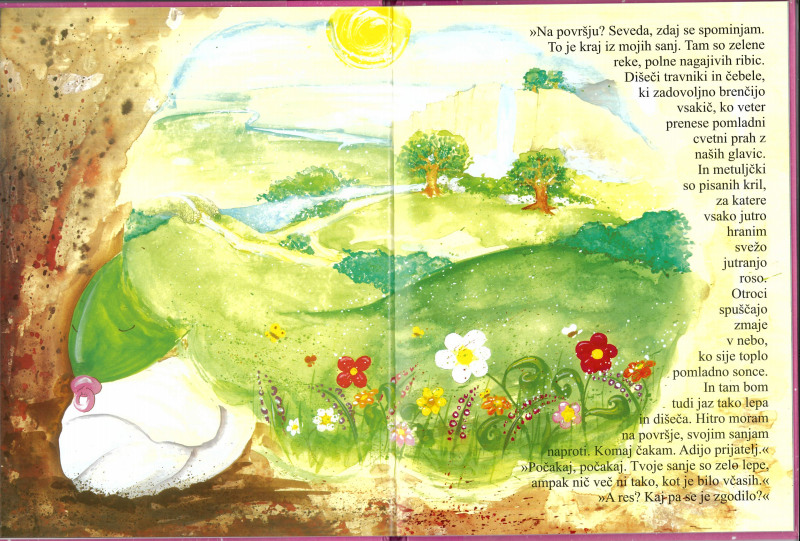 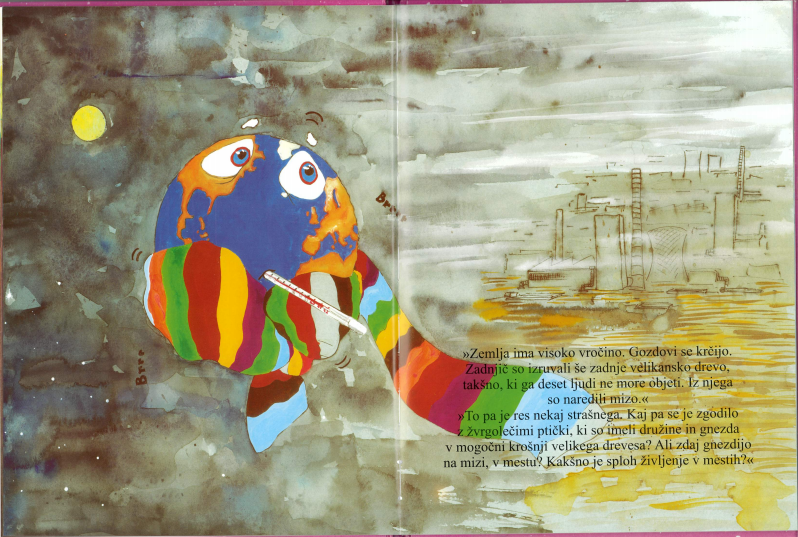 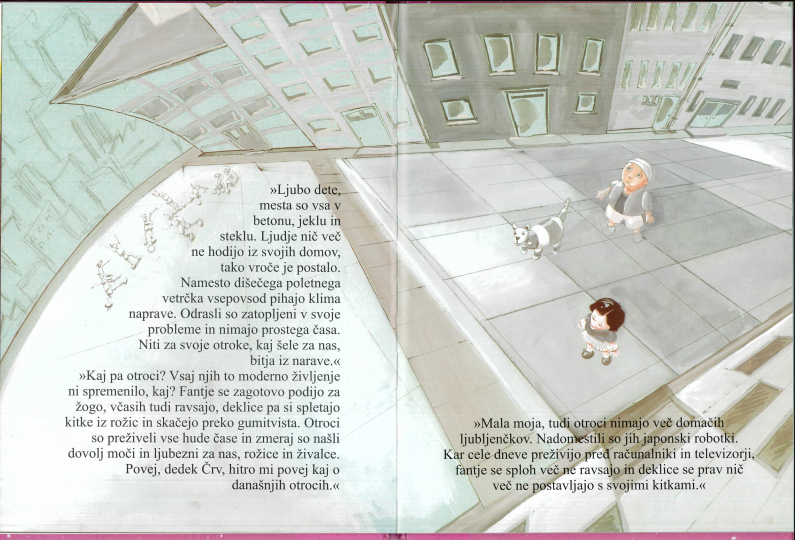 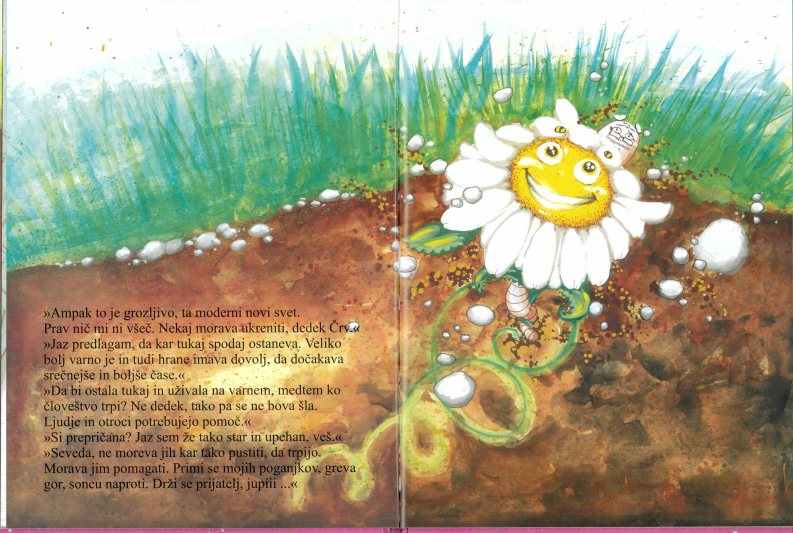 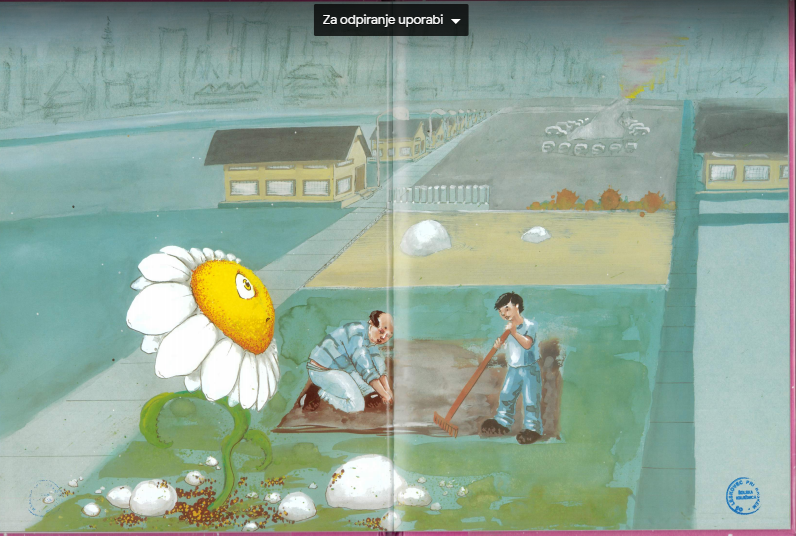 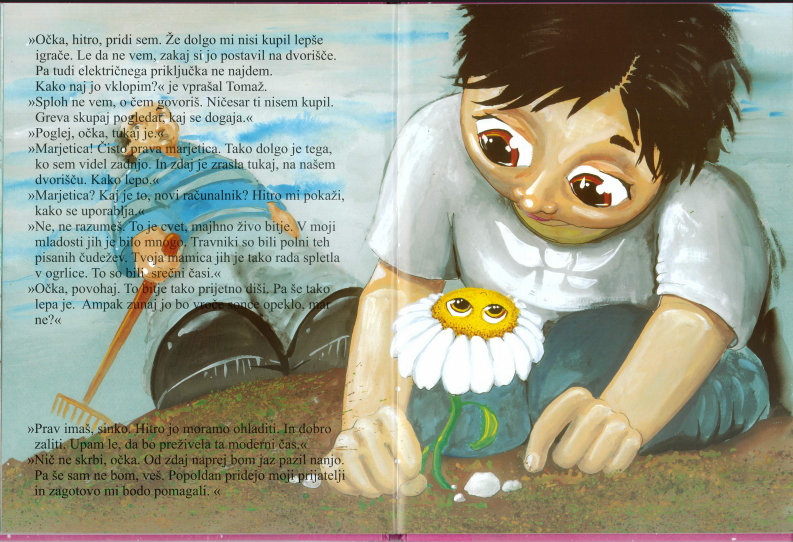 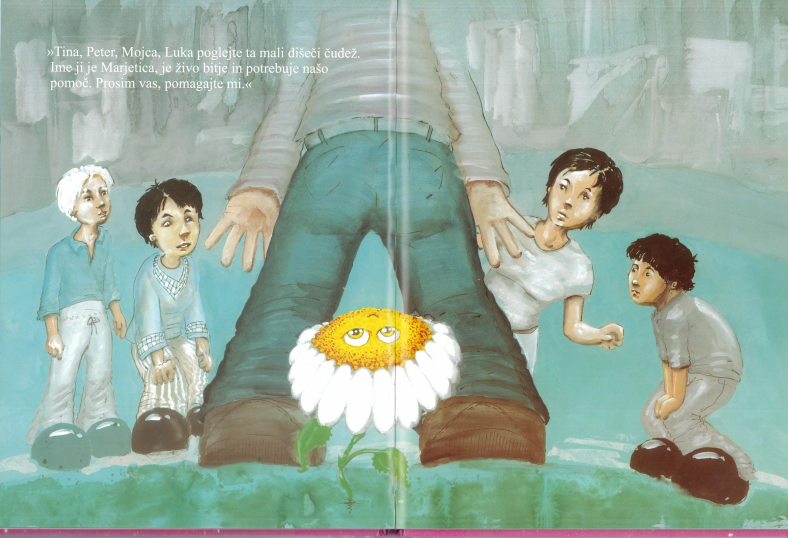 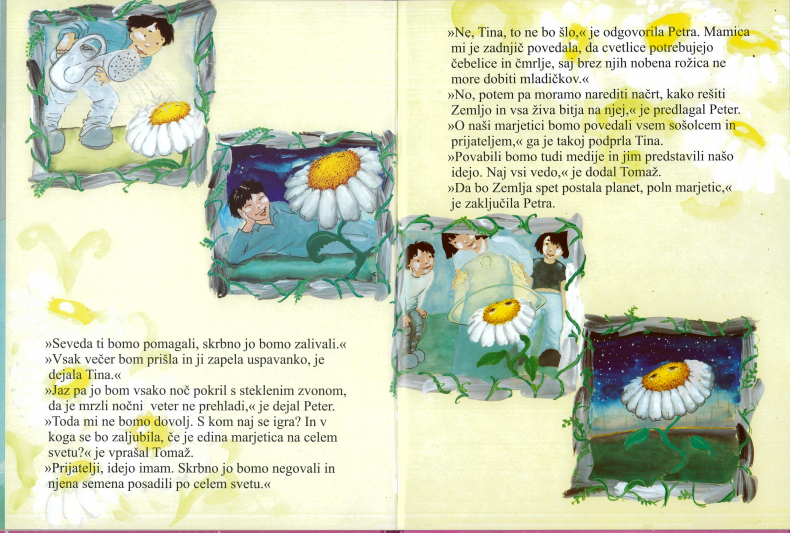 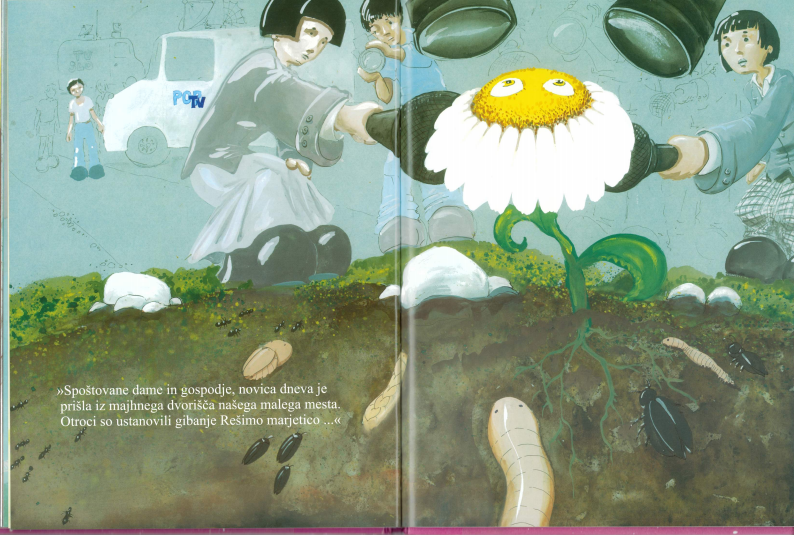 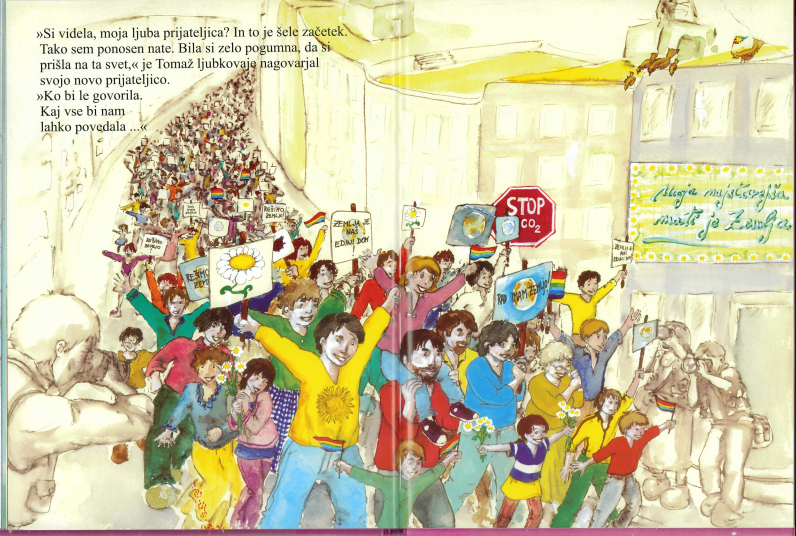